Lab 0:Getting Started with Tableau
January 27, 2016
SDS 136
Communicating with Data
Announcements
Life Sciences and Technology Fair is tomorrow:




3:30-6pm in the Carroll Room
www.smith.edu/lazaruscenter/fairs_scitech.php

Martha’s office hours poll: remember to vote!
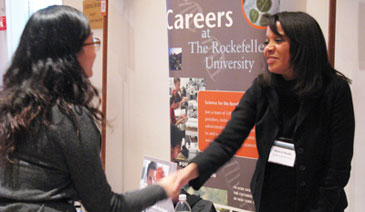 Outline
Refresher from Monday

Introduction to Tableau

Lab pt. 1 - Getting started:
Connecting to a data file
Creating views
Using “Show Me”: a recommender system for views

Lab pt. 2 - Exploring other datasets

Discussion (time permitting)
Lab pt. 1 modeled on “Getting Started with Tableau Desktop” Version 8.2
Last Updated June 11, 2014 3:09 PM Copyright © 2014 Tableau Software
Flashback: Visualization (def.)
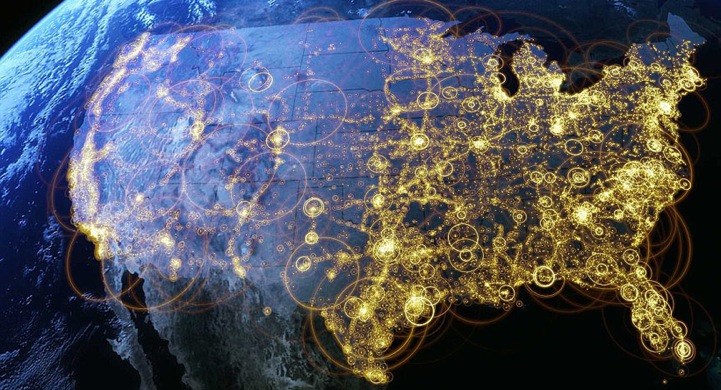 Visual representations of data that reinforce human cognition
[Speaker Notes: Image from StackOverflow: http://i.stack.imgur.com/hbO8v.jpg]
Flashback: what is “data”?
Data: a definition
Data has variables (what are these?)

Data has observations (what are these?)

Variables can be either independent or dependent (what does that mean?)

Three basic data types:
Nominal (example?)
Ordinal (example?)
Quantitative (example?)
Flashback: why is this important?
Data have dimensions

Visualizations have dimensions, too

To build visualizations, we need to map data dimensions to visual dimensions
Lab 1: Introduction to Tableau
A drag-and-drop tool for mapping data dimensions onto visual dimensions

Today we will learn:
How to load data into Tableau
A little bit about how Tableau organizes data
How to tell Tableau which facets of the data to display, and how
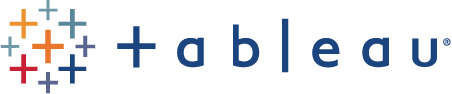 What is				     ?
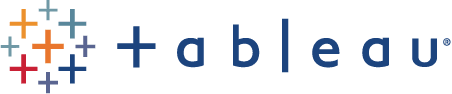 Visualization and business analytics software with a strong focus on relational data
Idea originally developed at Stanford University
Now a publically traded company based in Seattle, WA  with 2400 employees, $412 million in revenue (2014)
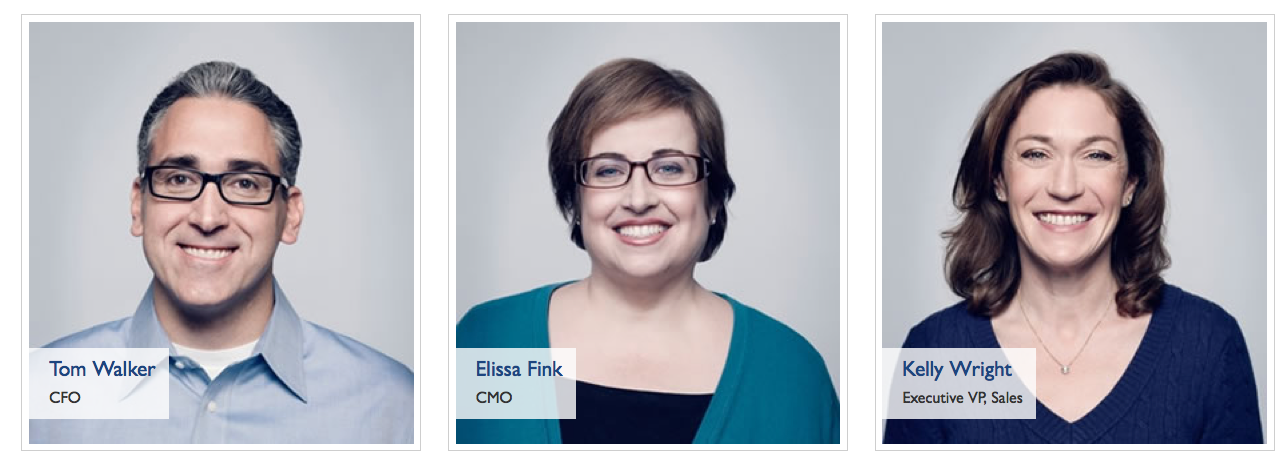 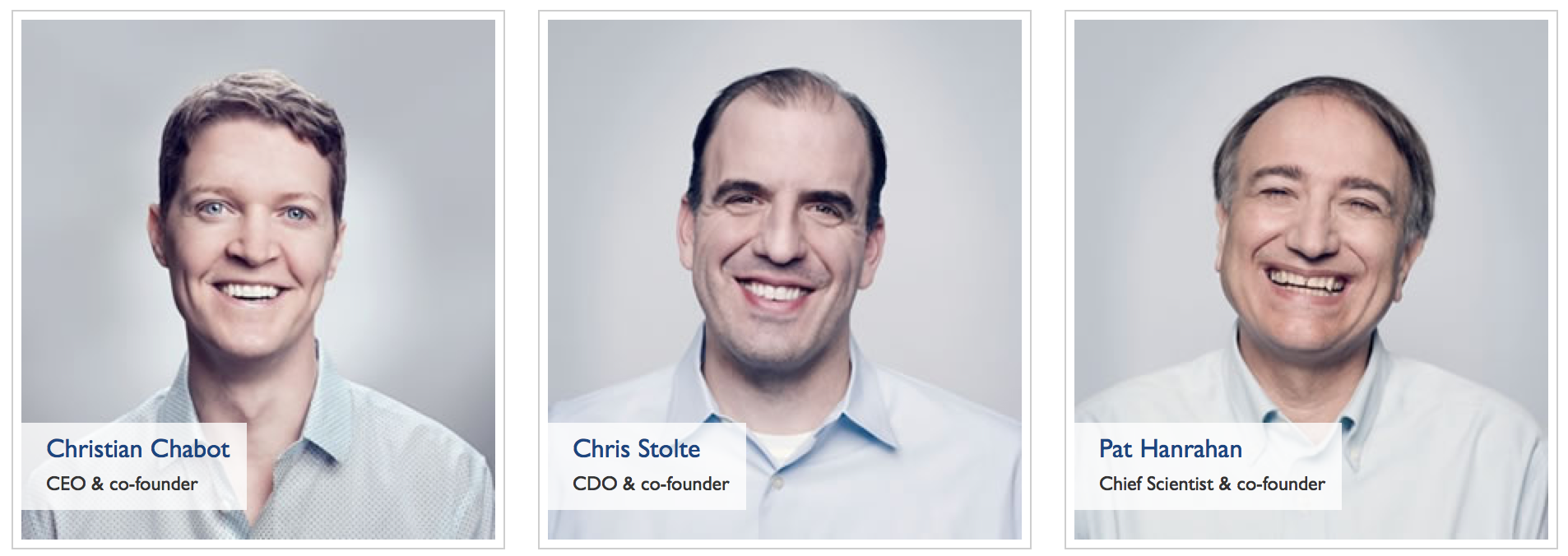 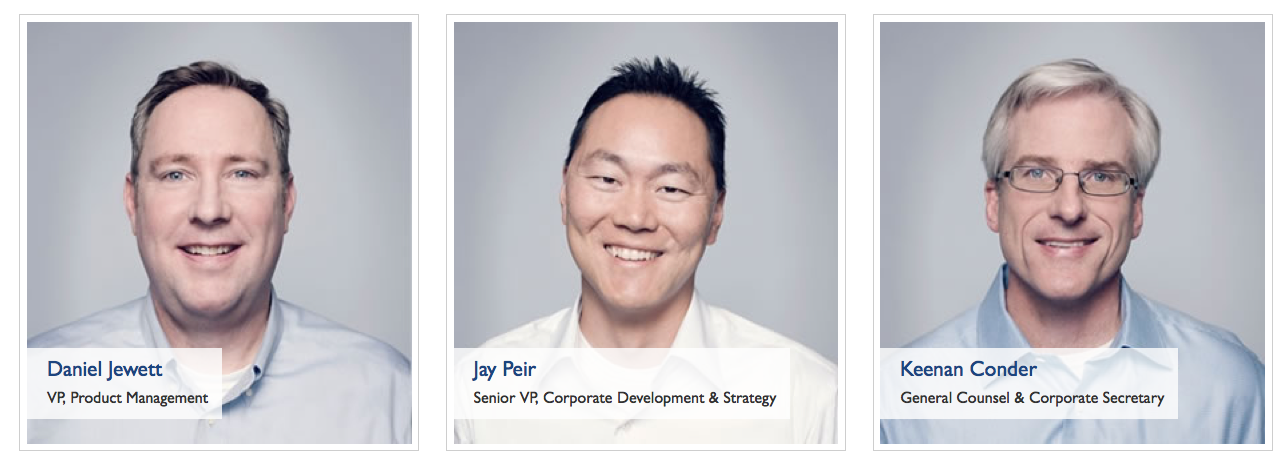 Image credit: www.tableau.com/about/leadership
Main Window: New Workbook
Main Window: with Data and Views
Data Types
All data fields are assigned one of the following types:







Occasionally the auto-detected type is wrong; this can be manually overridden using the menu
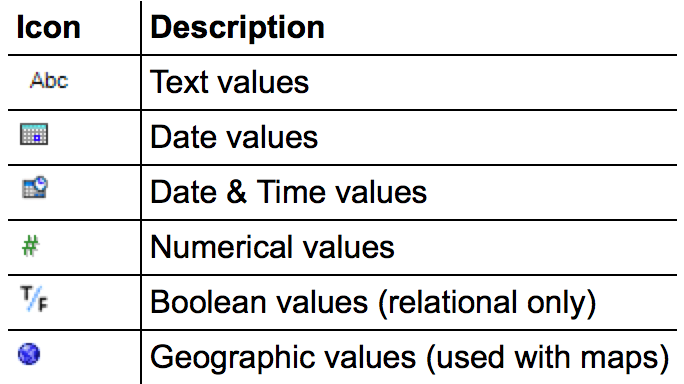 Main Window: with Data and Views
Data Roles: Dimensions
In general, any field containing qualitative or categorical information is treated as a dimension (e.g. text, dates)

In relational data, dimensions are the independent variables

Data can be aggregated using the values of a dimension

When added as rows/columns, dimensions produce headers
Data Roles: Measures
In general, any field containing quantitative information is treated as a measure (e.g. numerical data, etc.)

In relational data, measures are the dependent variables

The values of a measure are a function of one or more dimensions

When added as rows/columns, measures produce axes
Data Roles: Dimensions vs. Measures
measure
dimension
Which is which?  
total number of students in each house
Which is which?  
total number of students in each house
Which is which?  
total number of students in each house
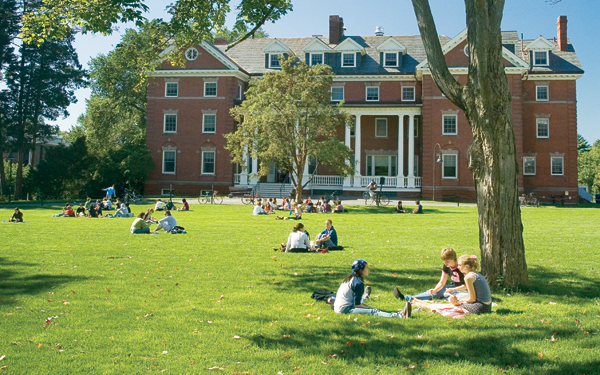 Main Window: with Data and Views
21 Available Views
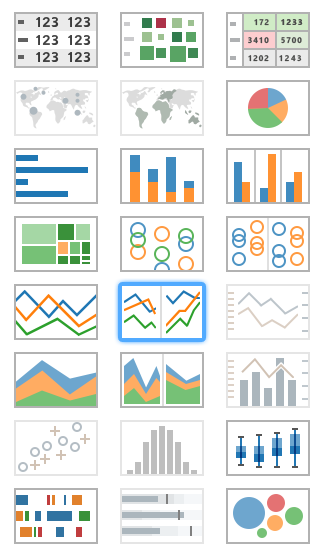 Tables
Maps
Pie charts
Bar charts
Treemaps
Circle views
Line charts
Area charts
Combination charts
Scatterplots
Histograms
Box-and-whisker plots
Gantt
Bullet plots
Packed circles
Tables
Maps
Pie charts
Bar charts
Treemaps
Circle views
Line charts
Area charts
Combination charts
Scatterplots
Histograms
Box-and-whisker plots
Gantt
Bullet plots
Packed circles
Lab pt. 1: Getting Started
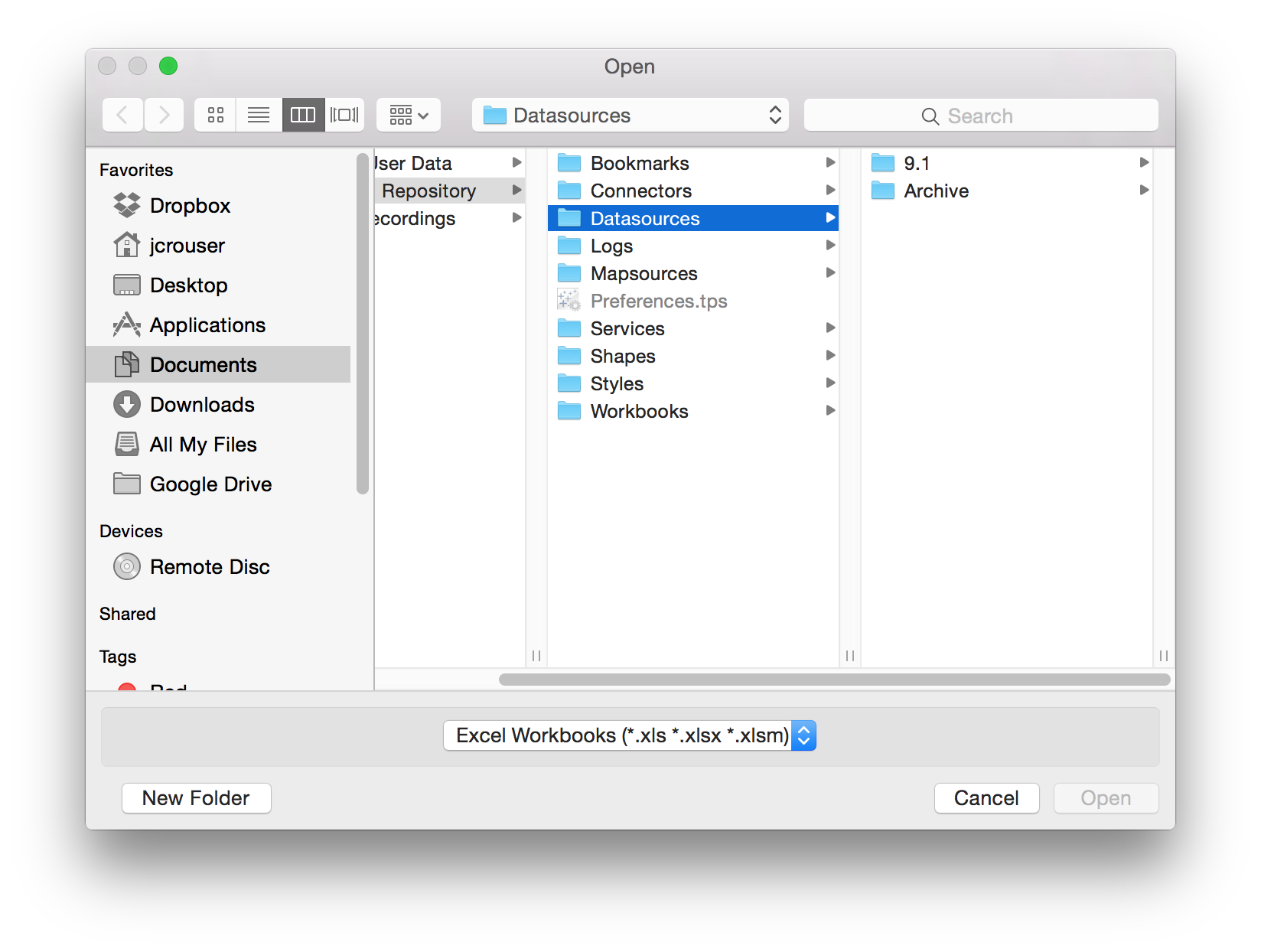 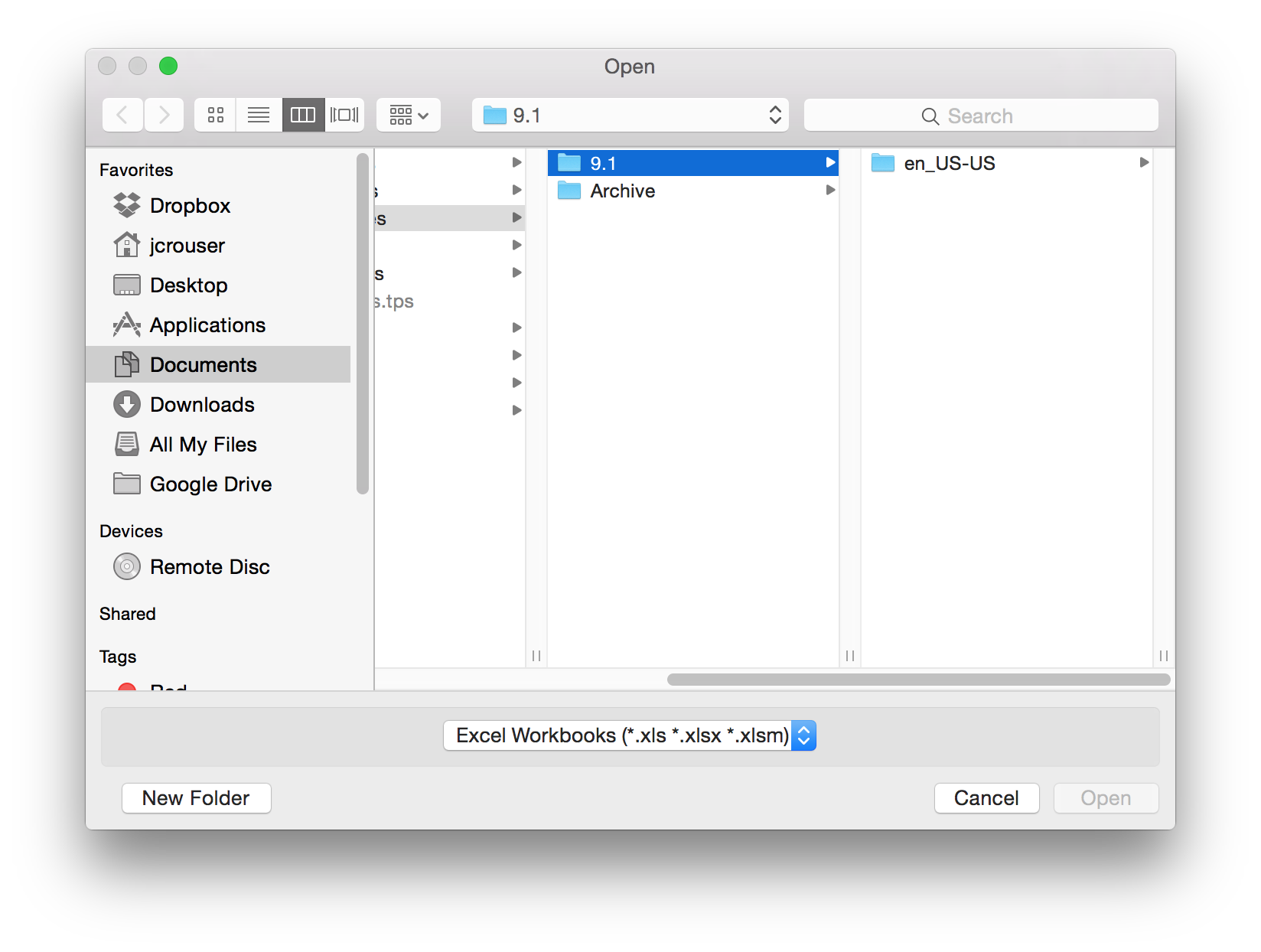 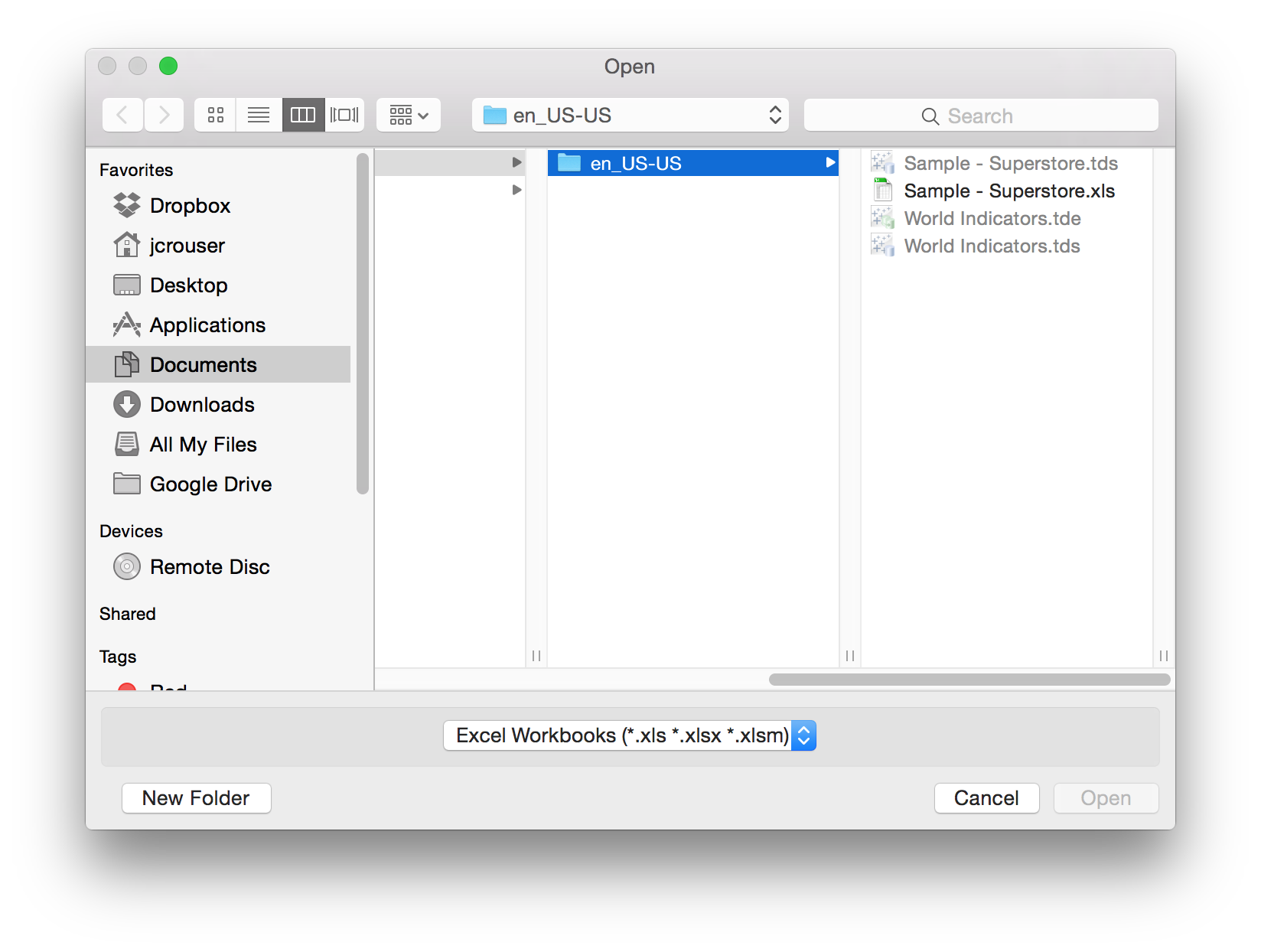 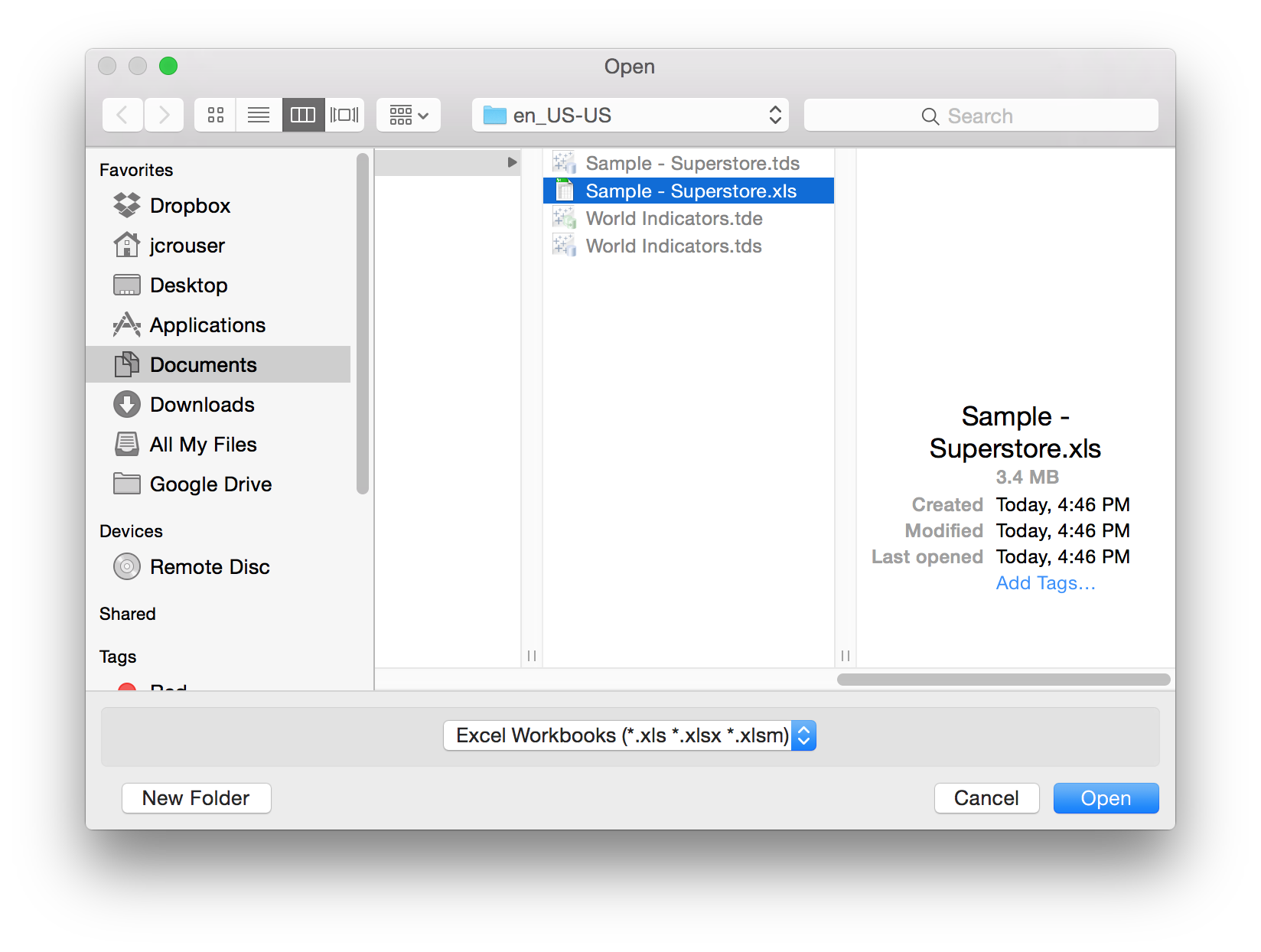 Connecting to a Data File
Connecting to a Data File
Creating Views
Drag a dimension to “Columns”
Drag a dimension to “Rows”
Drag a measure onto “Text”
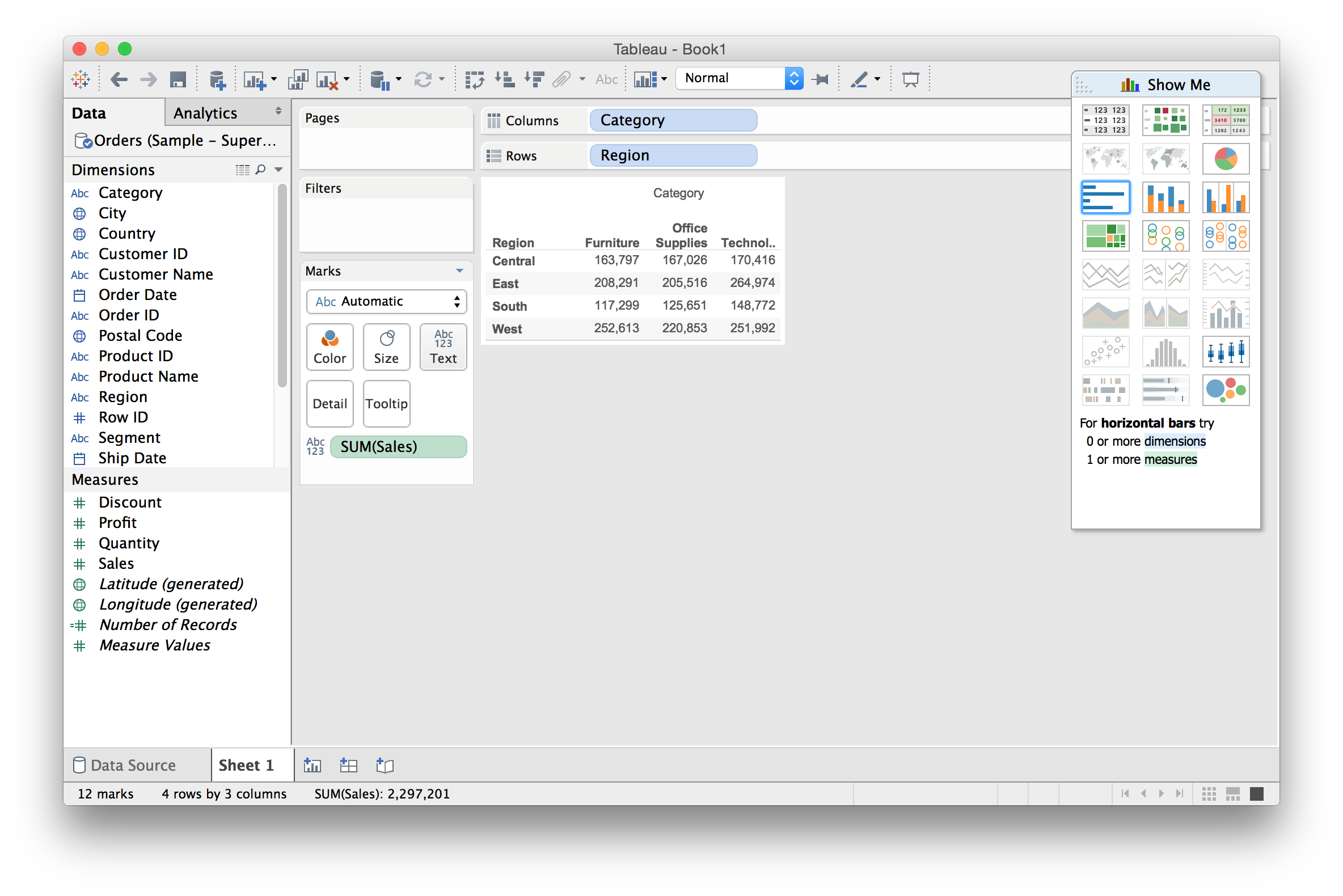 Further refine by subdividing
From Text Table to Bar Chart
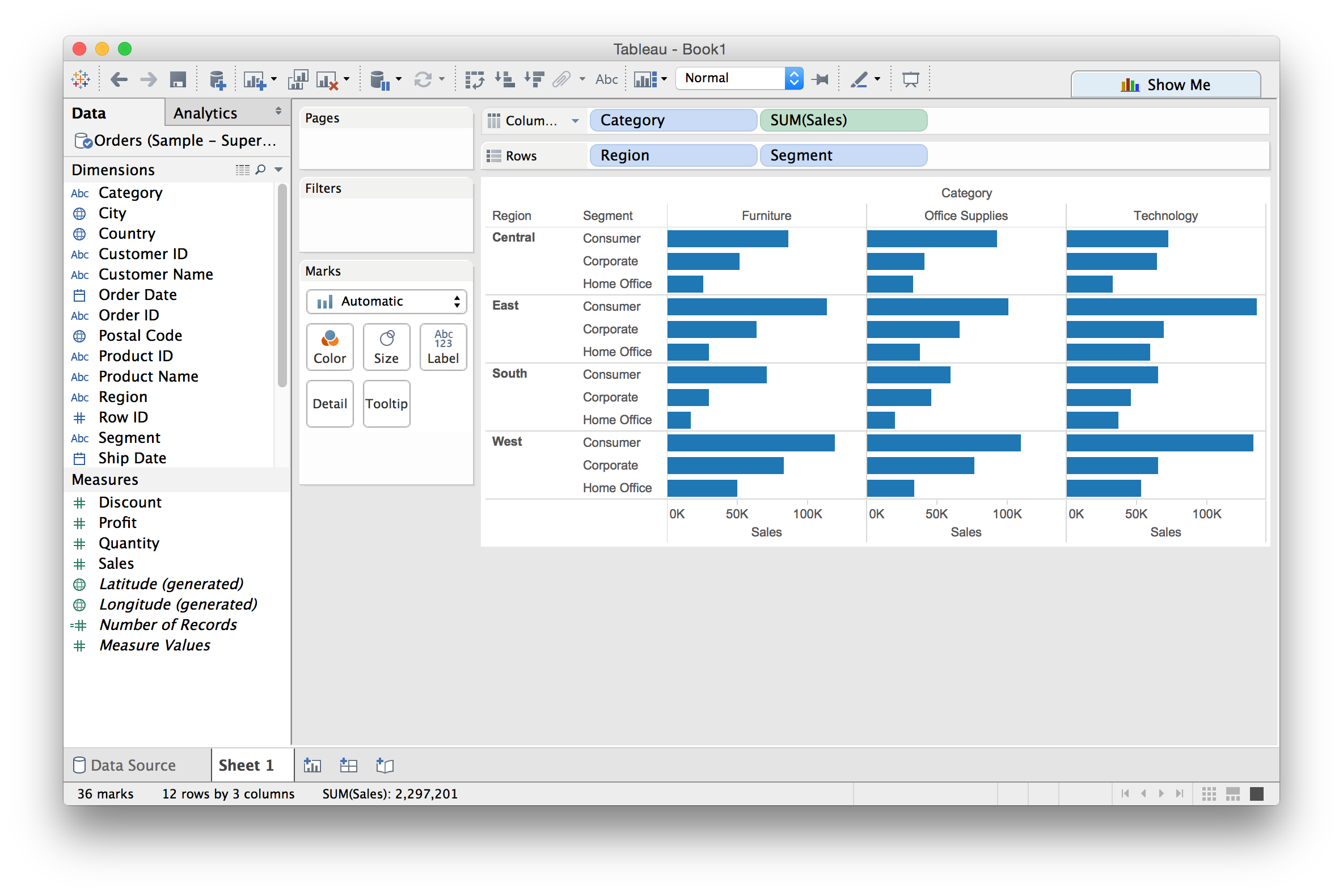 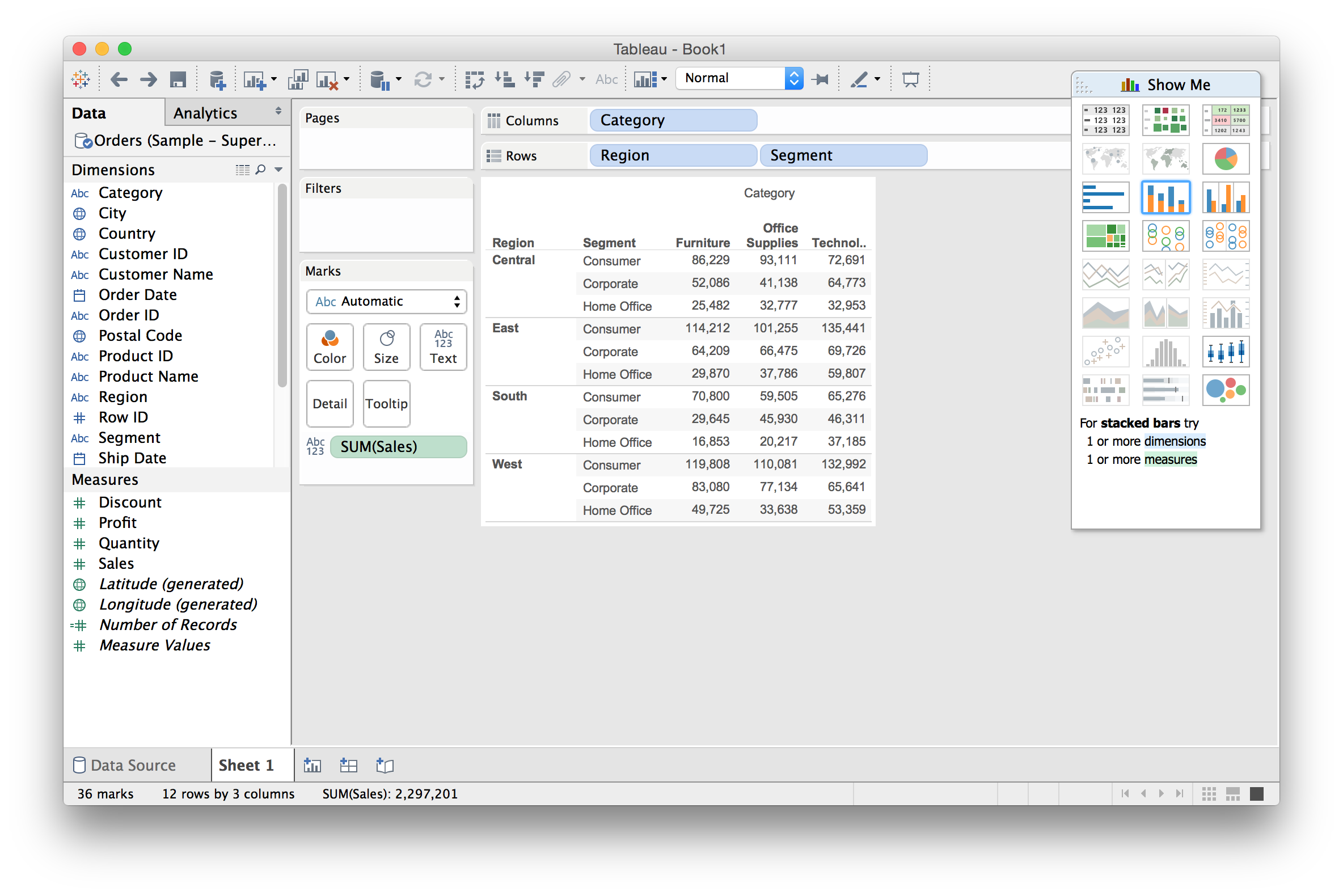 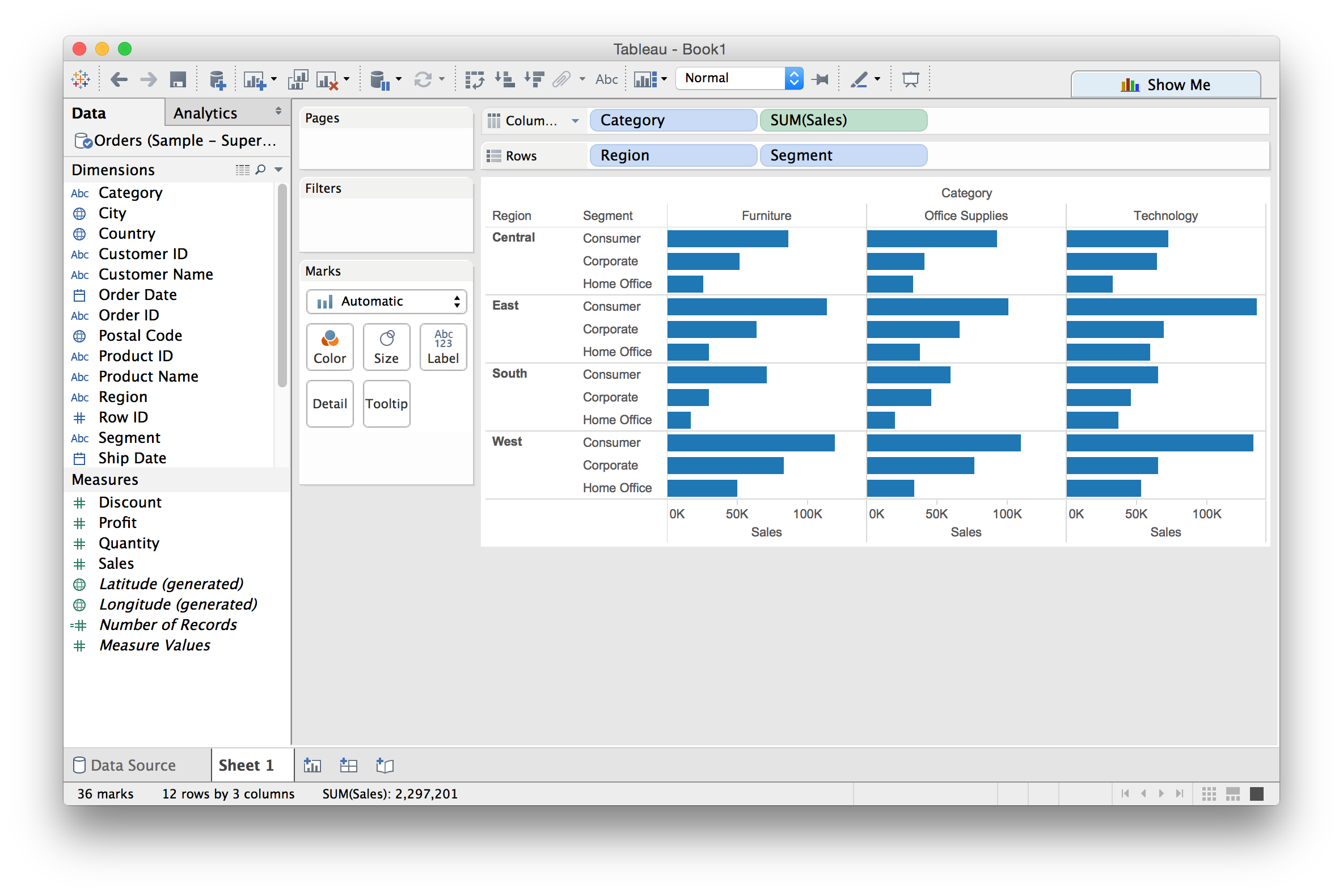 Dual encoding using color
Creating a new sheet
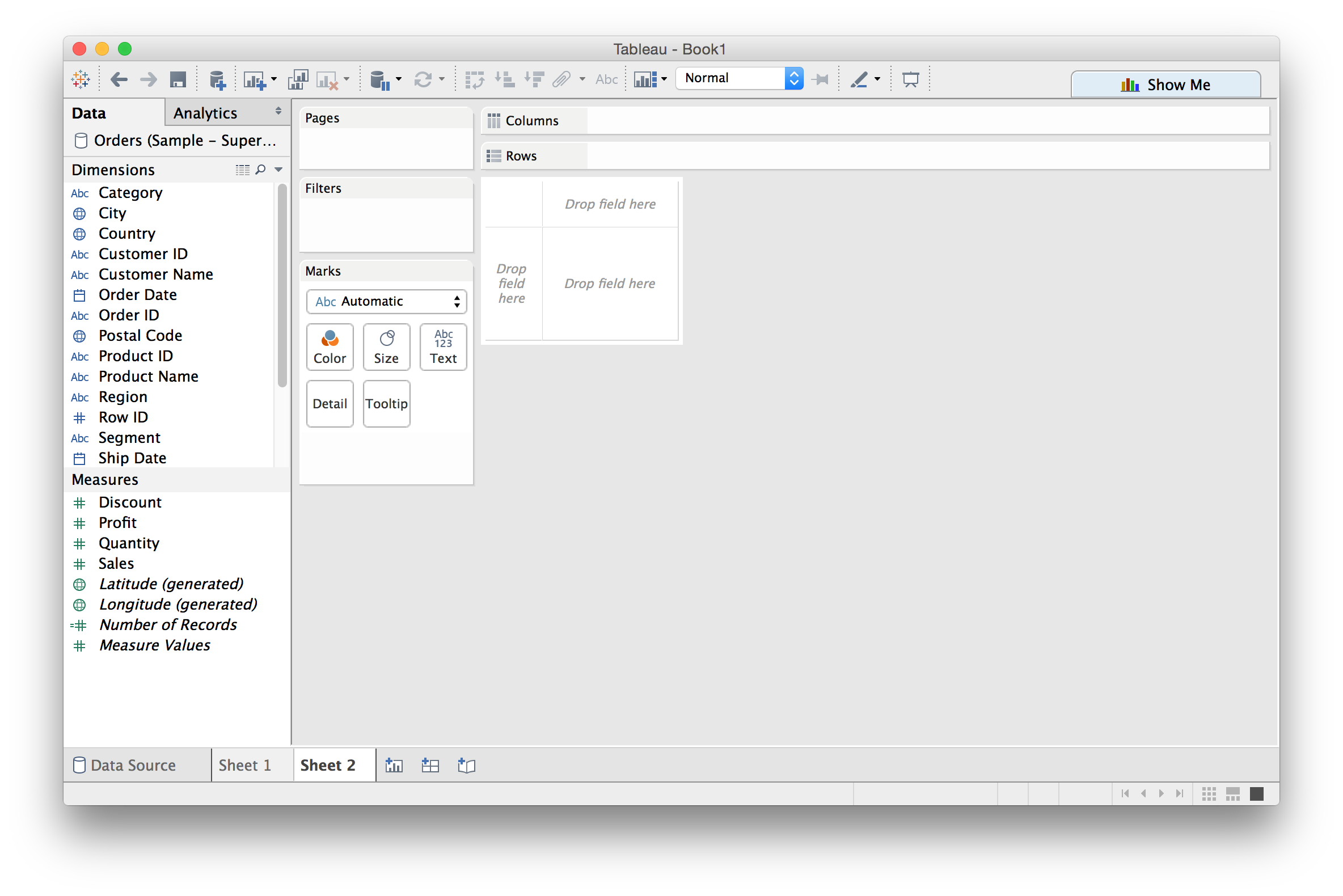 Using “Show Me”: a VIS recommender
Using “Show Me”: a VIS recommender
Using “Show Me”: a VIS recommender
Building Stories from Multiple Views
Building Stories from Multiple Views
Building Stories from Multiple Views
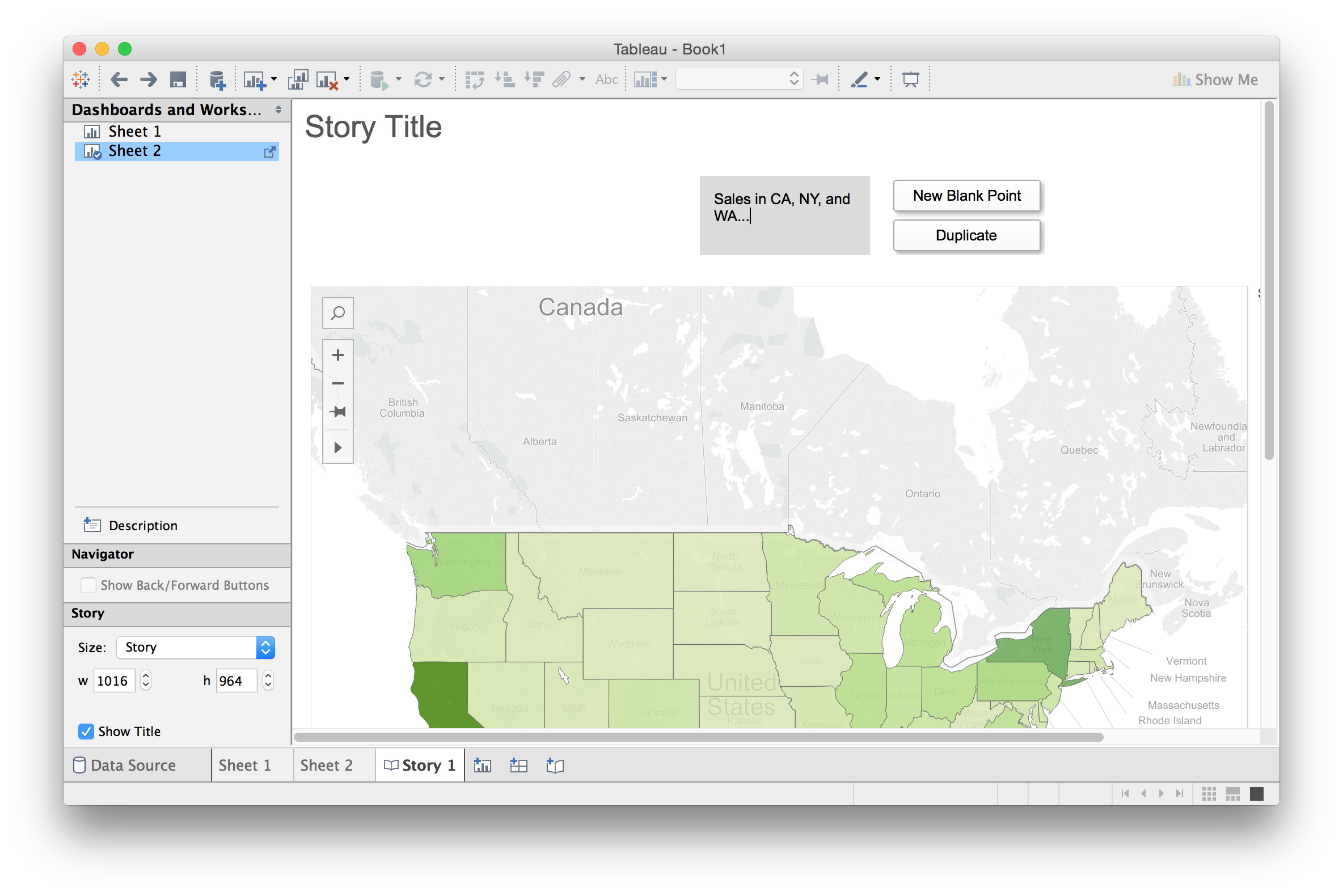 Building Stories from Multiple Views
Building Stories from Multiple Views
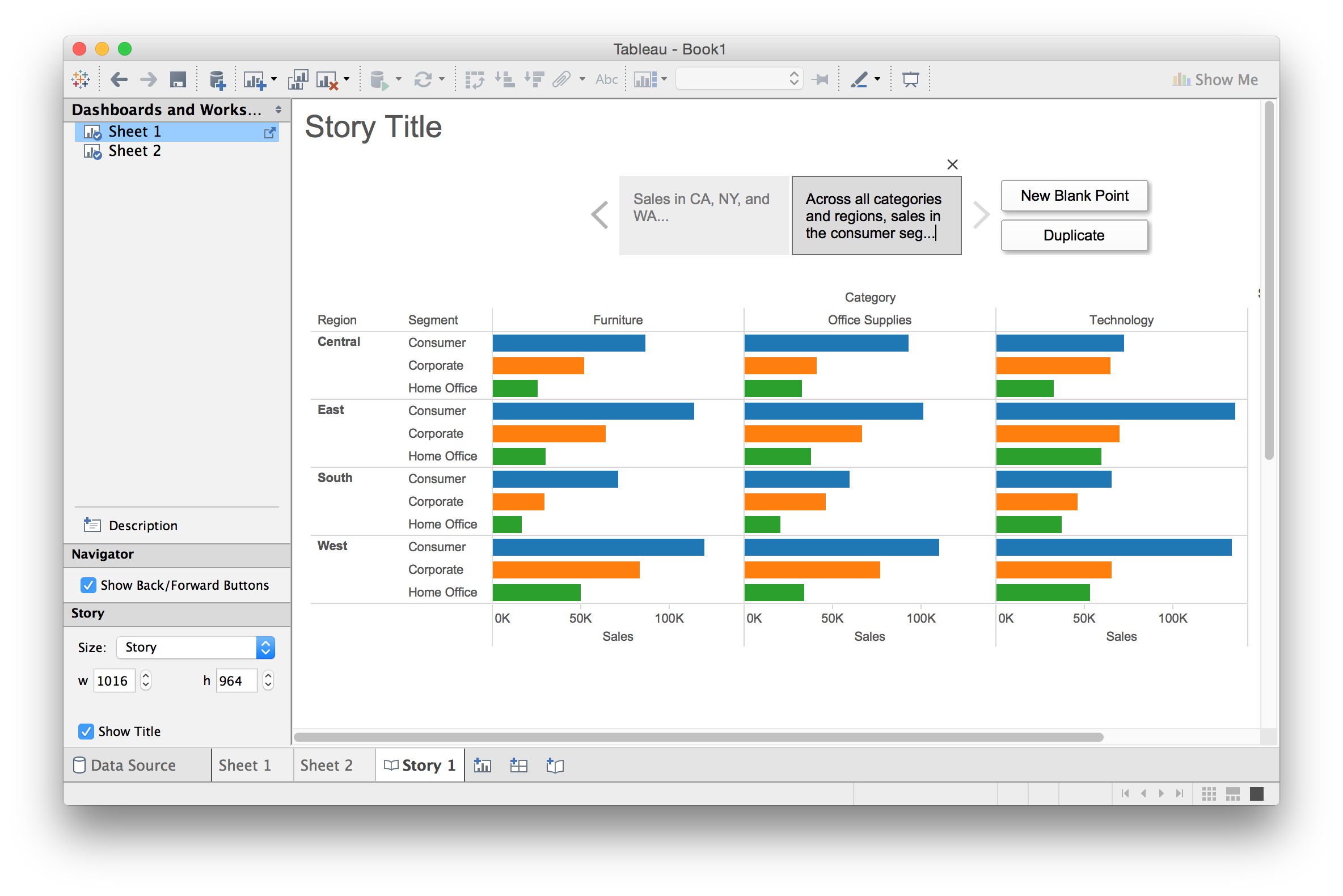 Questions?
Lab pt. 2: Exploring Other Datasets
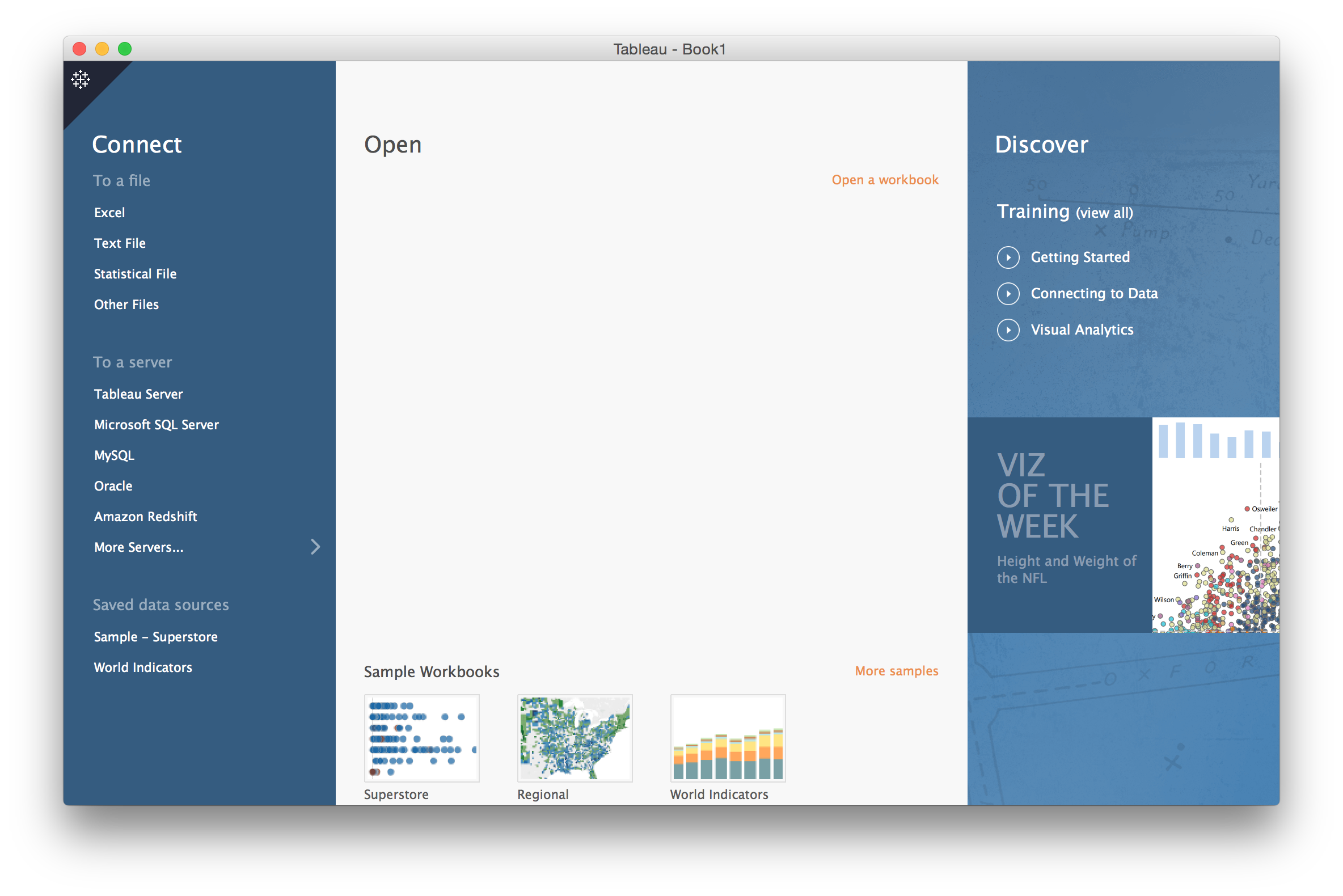 Lab pt. 2: Exploring Other Datasets
Olympic Athletes:  goo.gl/1aUnJW

World Bank Indicators: goo.gl/0QdN9U

Airplane Bird Strikes: goo.gl/lFl5ld

…and a whole bunch more: goo.gl/kcbqfc
Discussion
What are some of Tableau’s strengths? Weaknesses?

Was there anything you couldn’t figure out?
Coming Up
Next class: Visualization Fundamentals pt. 1

Assignment 1 will be posted next week, and will be due the following Wednesday (Feb. 10th)